Welcome to all 
for the Advertising  Online lecture
By 
Dr. Dhiraj Ovhal 
HOD of Commerce
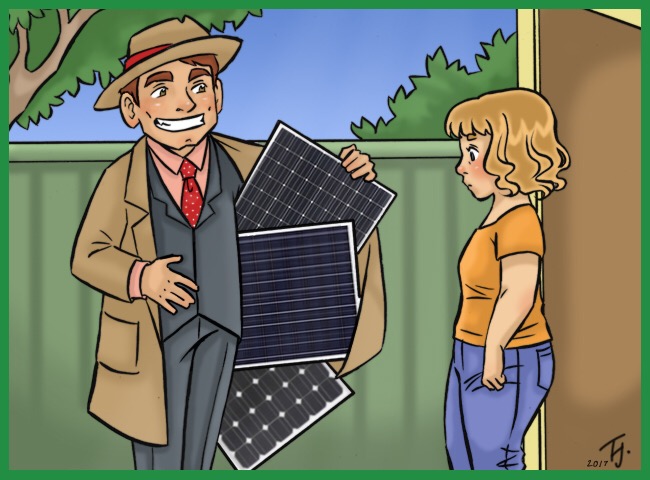 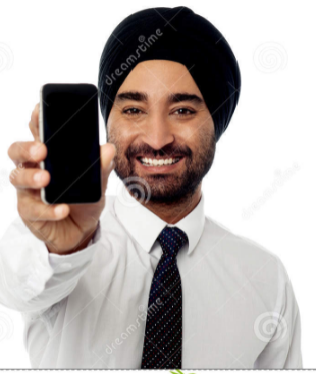 (Way to remember :-  MAP      FACT    SOS
Advertising:- 
Meaning :- Sale of product through Advertising.
Audience:- Mass/ large audience
Product demonstration :- Not possible
Feedback :- Not possible
Area Coverage:- Wider from local to Regional,   
                               National to International 
Cost per person basis:- low 
Time for the advertising:- Any time before or 
                    after product launch in the market
Sale:- No immediate sale 
On the spot clarification:- Not possible
Suitable to Firm:- Large business firm
Salesmanship / Personal Selling :- 
Meaning :- Sale of product through Salesmanship
Audience:- Individual/ Single Customer
Product demonstration :- Possible
Feedback :- Possible
Area Coverage:- One place at time 
Cost per person basis:- High 
Time for the advertising:- Only after Launched products in the market 
Sale:- Immediate sale 
On the spot clarification:- Possible
Suitable to Firm:- Small &  Large business firm
Q.3 Distinguish between Advertising Vs Salesmanship ( Personal Selling)?
Way to remember :-  MAP      FACT    SOS

Meaning :- 
Advertising means promotion  and  sale of products and services through advertising.
Salesmanship means sale of product through salesmen.
MAP:- Meaning , Audience, Product demonstration

FACT:- Feedback, Area Coverage, Cost per person basis, Time    
                                       for the advertising 

 SOS :- Sale, On the spot clarification, Suitable to Firm
Attendance Link


https://forms.gle/U4Da9ykpniL3tpCdA

(Mention date at last point)
Thank You
Go to       www.menti.com 
and use the code 2022 5350
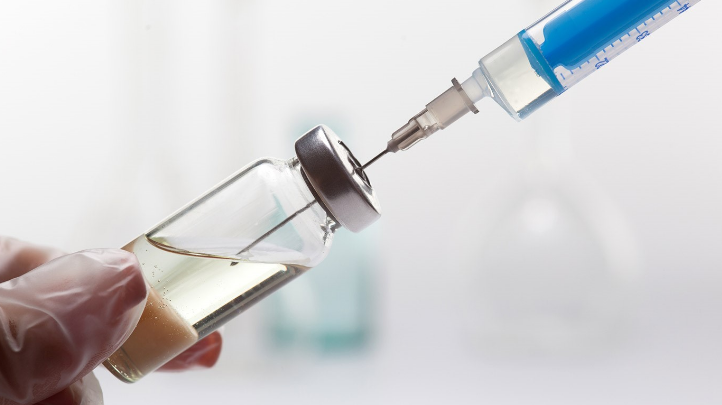 Thank You
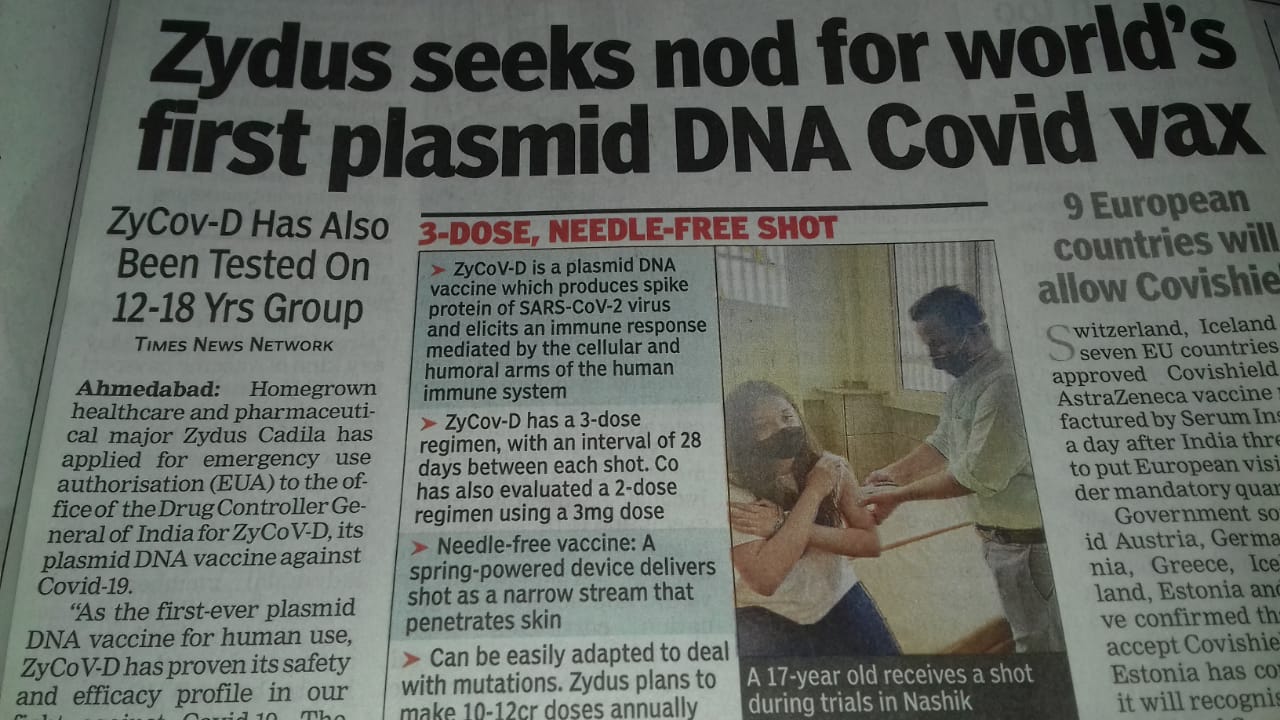 Thank You
Thank You
Thank You